Общая характеристика нарушений звукопроизношения
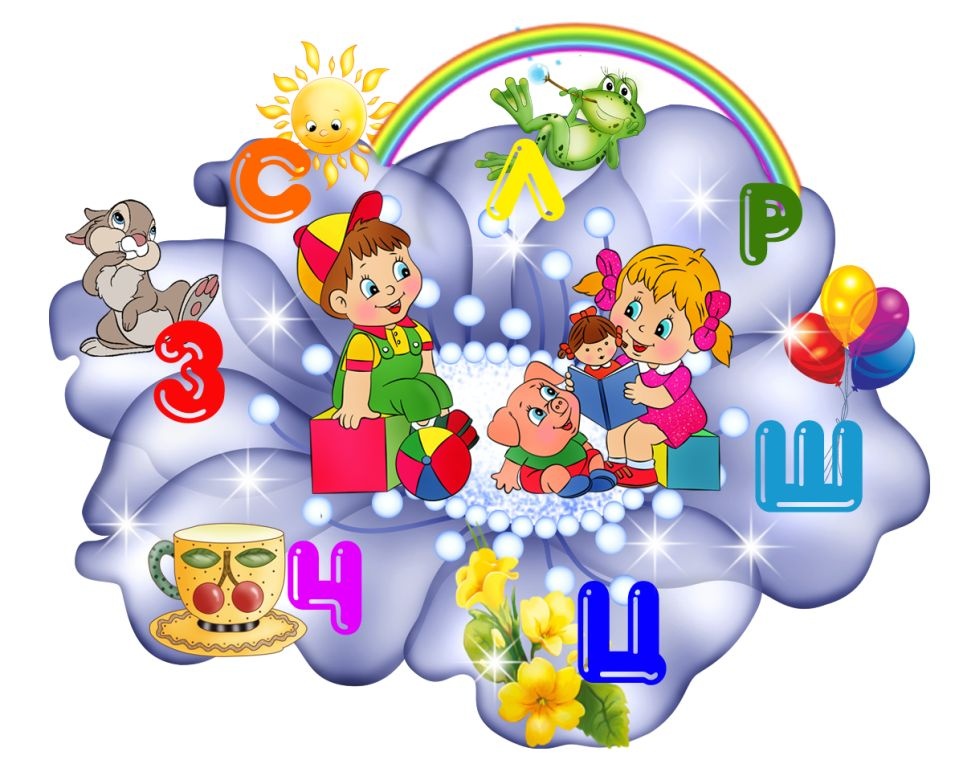 Правильная речь –один из показателей готовности ребенка к школе,залог успешного освоения грамоты и чтения
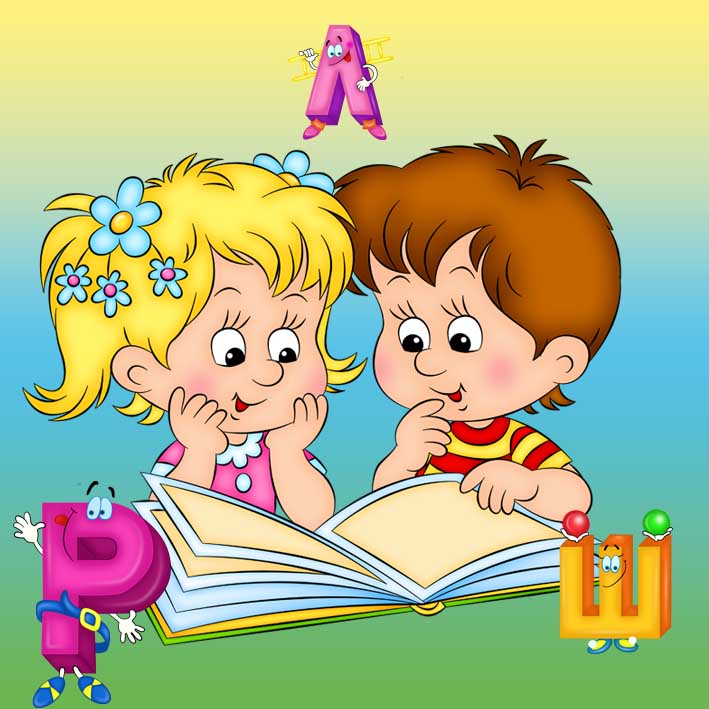 Сроки усвоения в произношении звуков речи :
0-2 лет –А О Э П Б М
2-3 года – И Ы У Ф В Т Д Н К Г Х Й
3-4 года – С З Ц
4-5 лет – Ш Ж Ч Щ
5-6 лет –Л Р
Причины нарушений звукопроизношения :
- нарушения речевого (фонематического) слуха;- нарушение анатомического строения артикуляционного аппарата;- нарушение его нормального функционирования (недостаточная подвижность артикуляционных органов);- неправильная речь окружающих ребенка людей или недостаточное с их стороны внимание к его речи.
Нарушаются группы звуков:
Свистящие         (с, сь, з, зь, ц)
Шипящие           (ж, ш, ч, щ)
Сонорные          (л, ль, рь, р)
Заднеязычные     (к, кь, г, гь, х, хь)
Звонкие, мягкие.
Три формы нарушения звуков :
1.  искажённое произношение звуков (р - горловое)

2.   отсутствие звука в речи ребёнка, неумение произносить его («коова»)
 
3.   замена одного звука на другие      («колова»).
Три уровня произношения звуков:
I уровень – полное не умение произнести звук (ни во фразах, ни в отдельных словах, ни изолированно, ни повторить по образцу (порычи как тигр, воздух из насоса выходит: «с – с – с»)

II уровень – ребёнок правильно произносит звук изолированно, но искажает или пропускает во всех словах и во фразовой речи, то есть правильный звук есть, но он не АВТОМАТИЗИРОВАН.

III уровень – ребёнок может правильно произнести звук изолированно, в словах, при повторении фраз, но в речевом потоке смешивает его с другим, близким по артикуляции или звучанию. Наиболее часто дети смешивают звуки: С/Ш, З/Ж, СЬ/Щ, Ц/Ч, Б/П, Л/Р, Д/Т, Г/К, Ы/И.
Этапы работы:
диагностический 

 коррекционный: 
   постановка нарушенных звуков       автоматизация  звуков
    дифференциация звуков
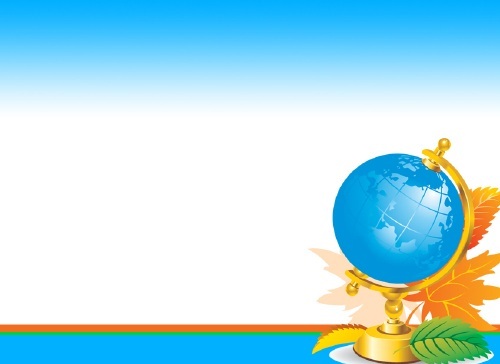 Дети учатся:
- узнавать и различать между собой звуки речи (фонемы);
- отличать правильное и дефектное произношение звука;
- осуществлять слуховой и речедвигательный контроль за собственным произношением звуков;
- принимать правильные артикуляционные позиции, необходимые для нормального воспроизведения звуков в речи;
- безошибочно использовать поставленные звуки в самостоятельной связной речи
Использованная литература:
1.Фомичева М.Ф. Воспитание у детей правильного произношения.-М.:Просвещение,1989.
2.ФиличеваТ.Б.,ЧевелеваГ.А.,ЧиркинаГ.А. 
     Основы логопедии.-М.,1989.
Презентацию подготовила:
Учитель-логопед:Теренко Н.А.
МКДОУ д/с №24,
Увельский муниципальный округ
с.Кичигино